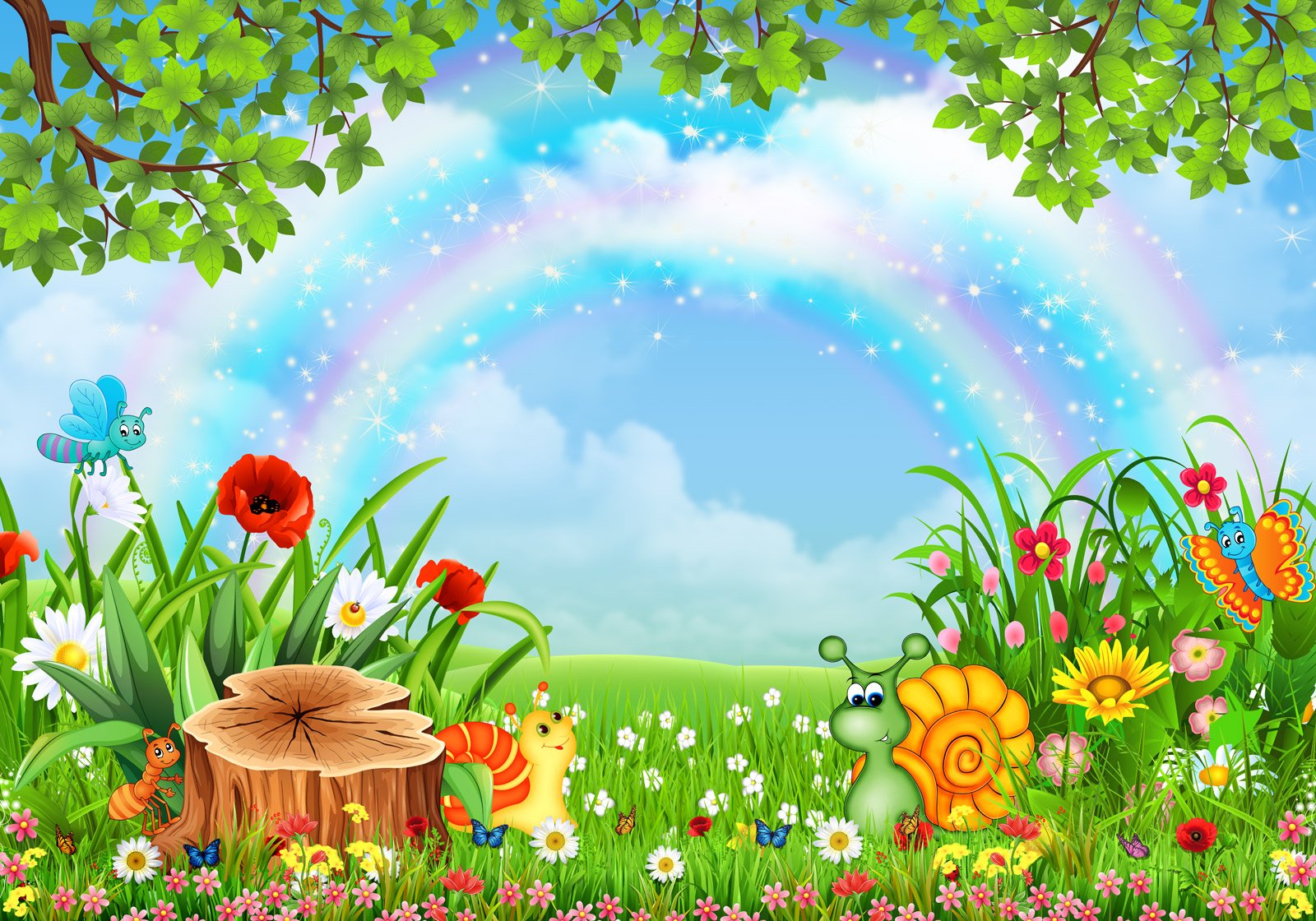 Уроки математики вместе с Мишуткой
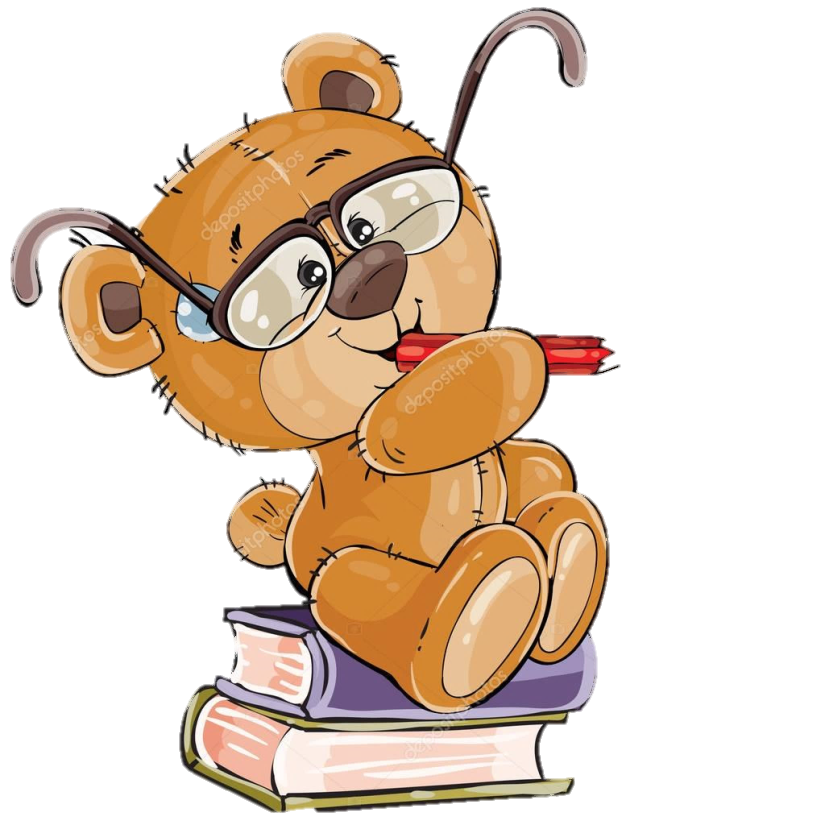 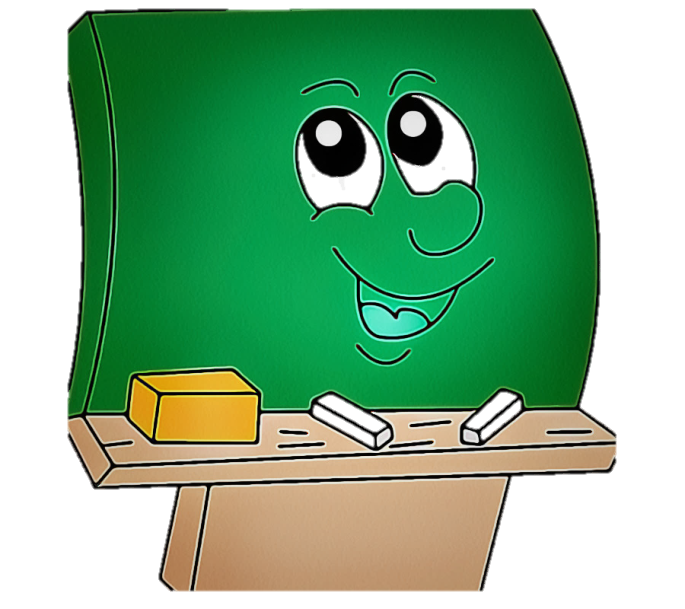 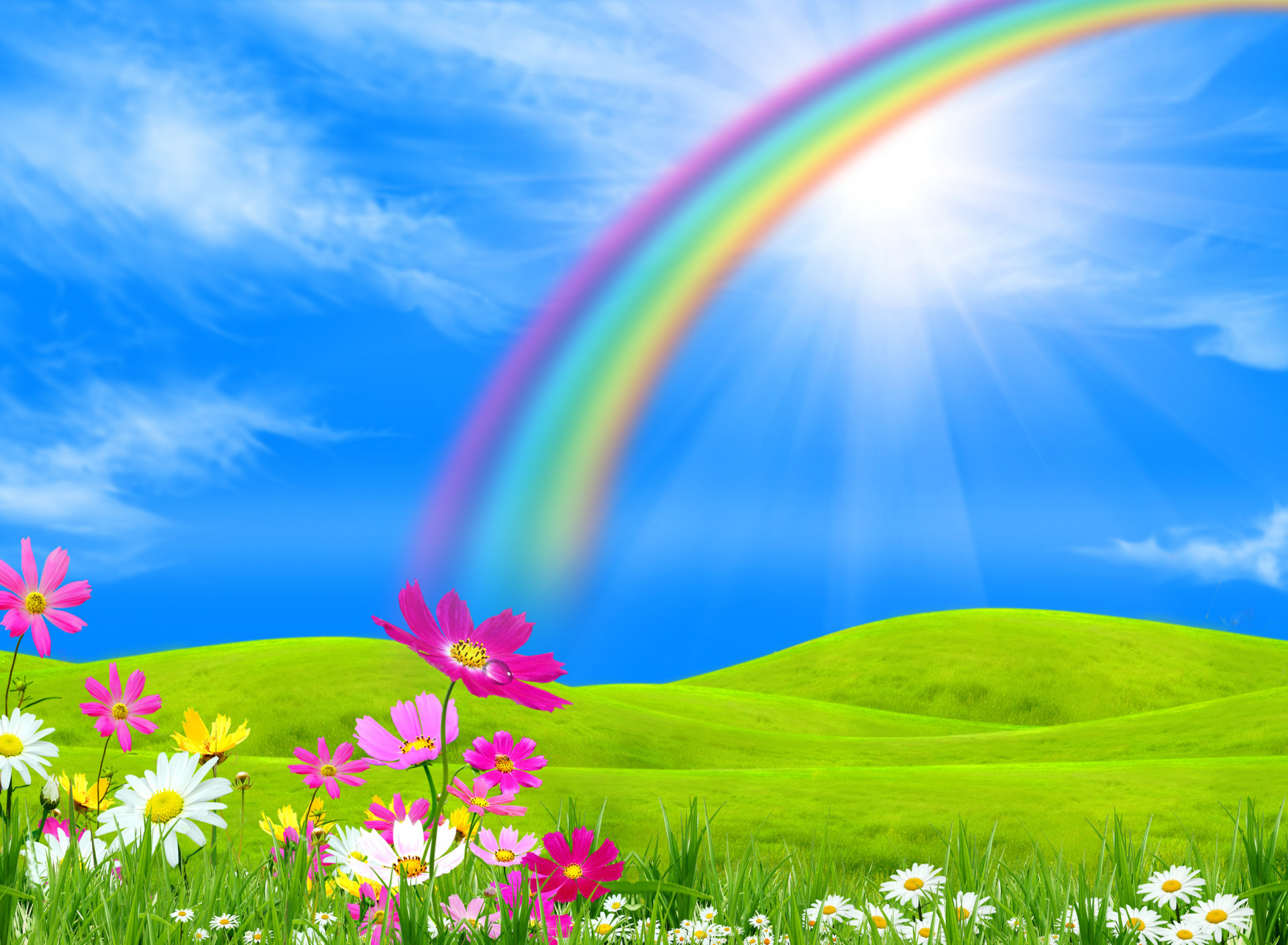 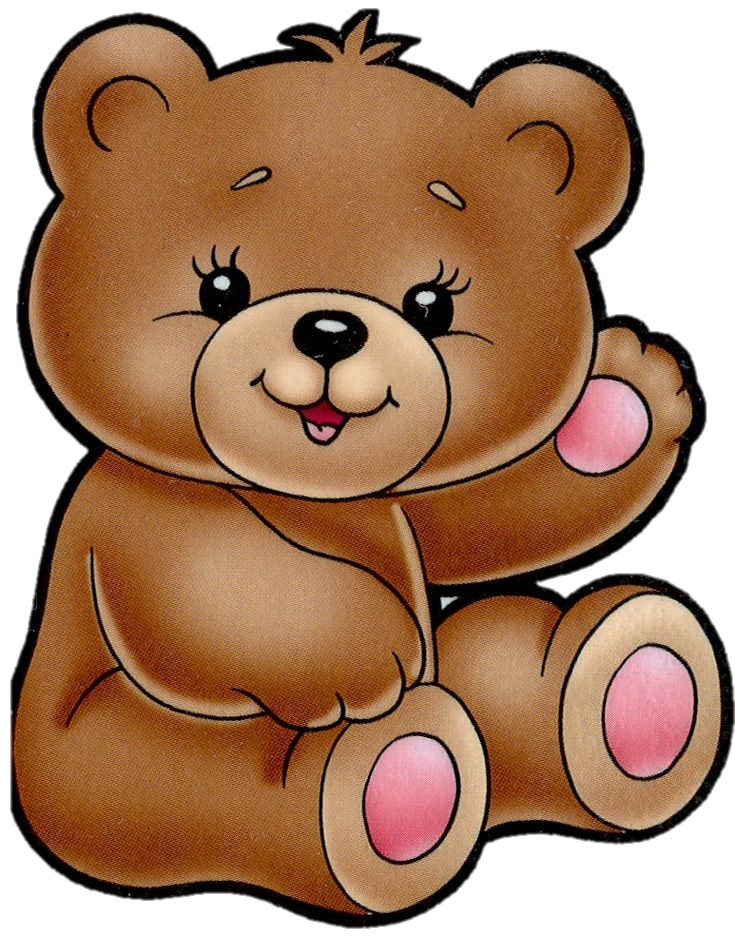 Где  большой мишка ?
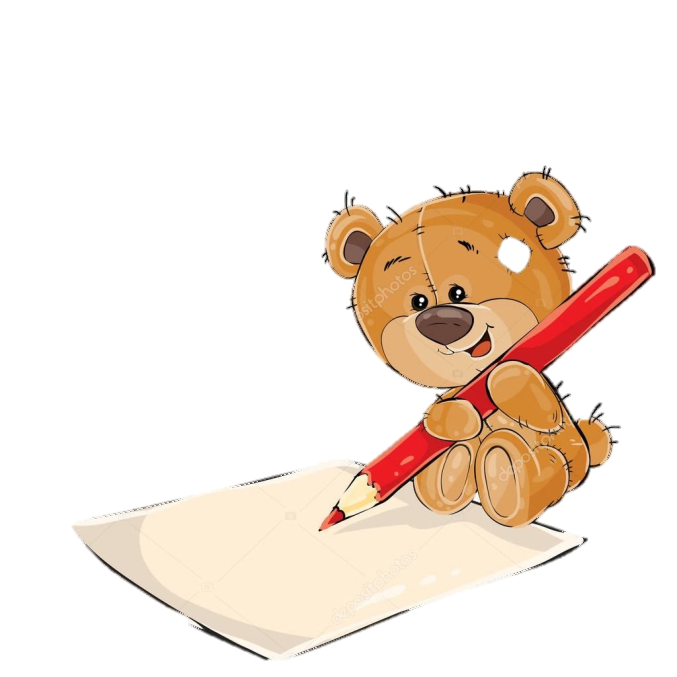 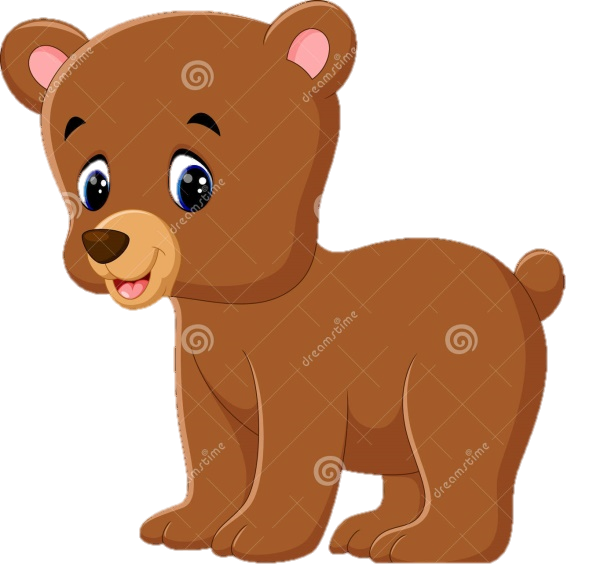 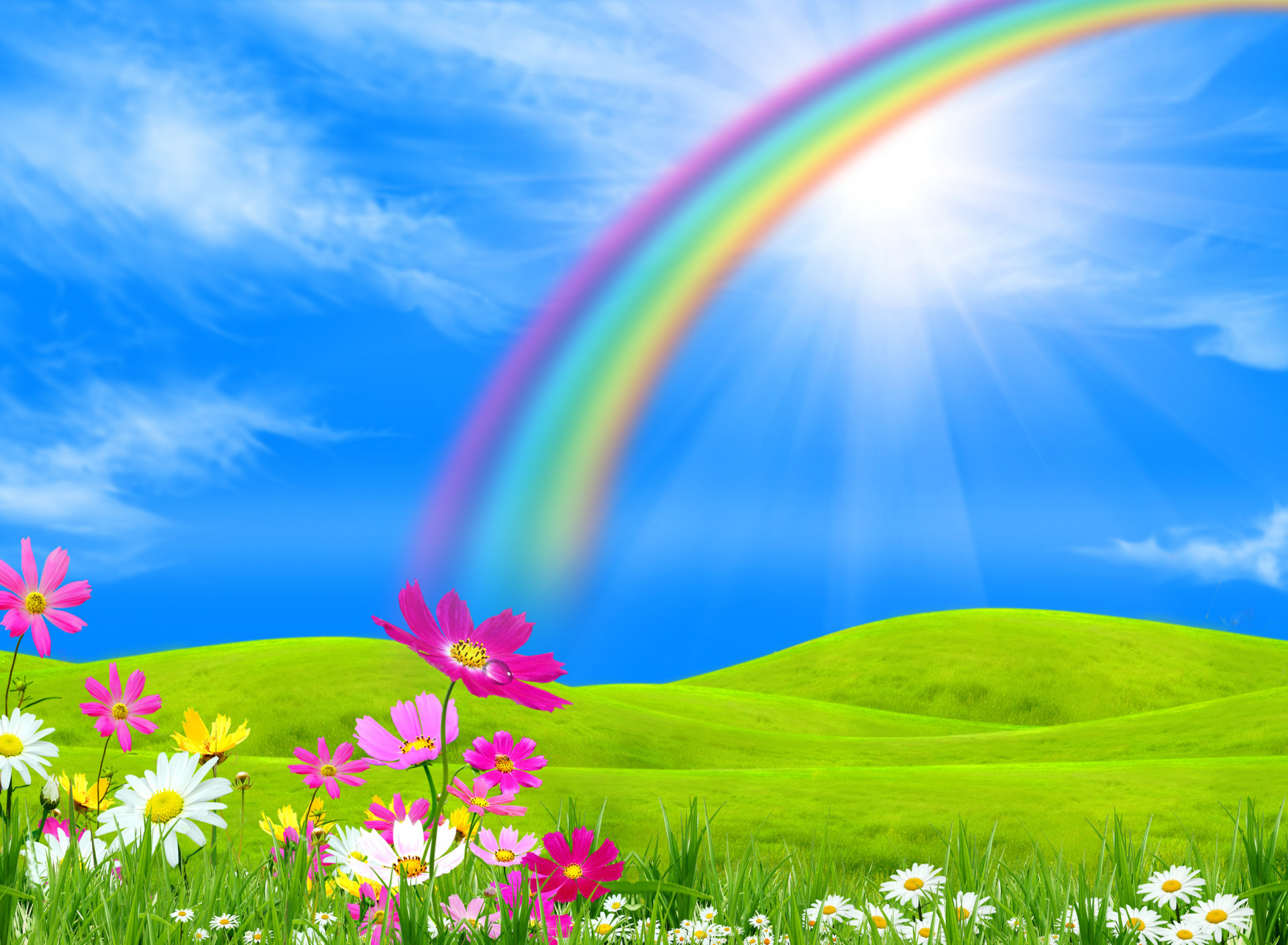 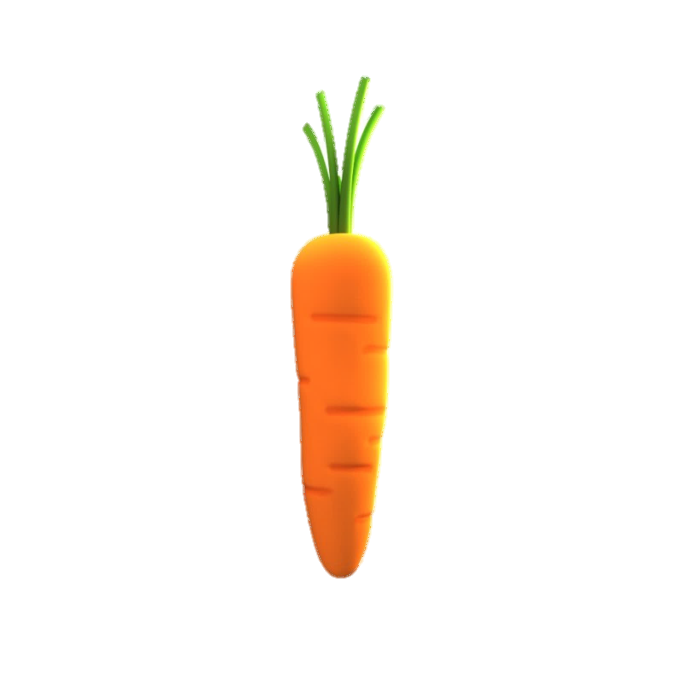 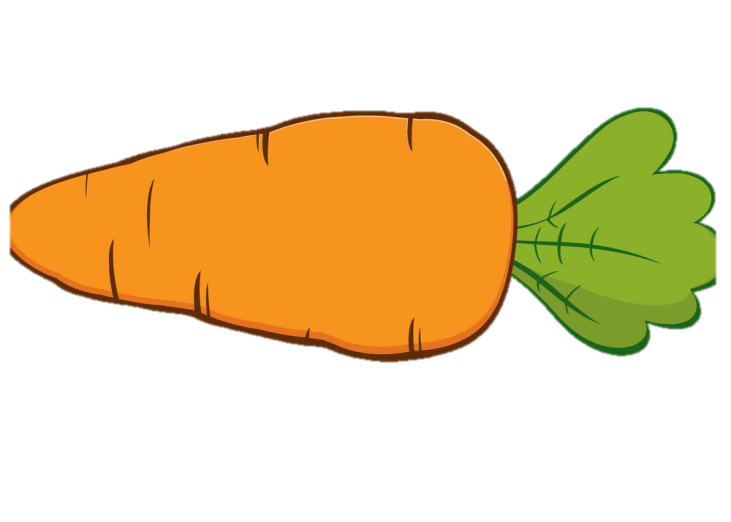 Какая морковка у зайчика толстая?
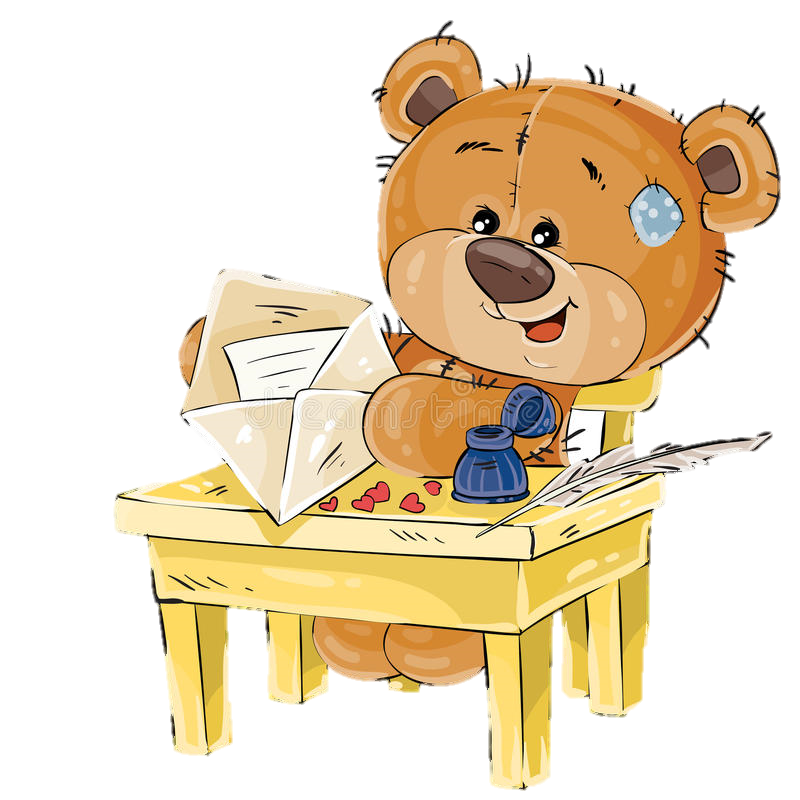 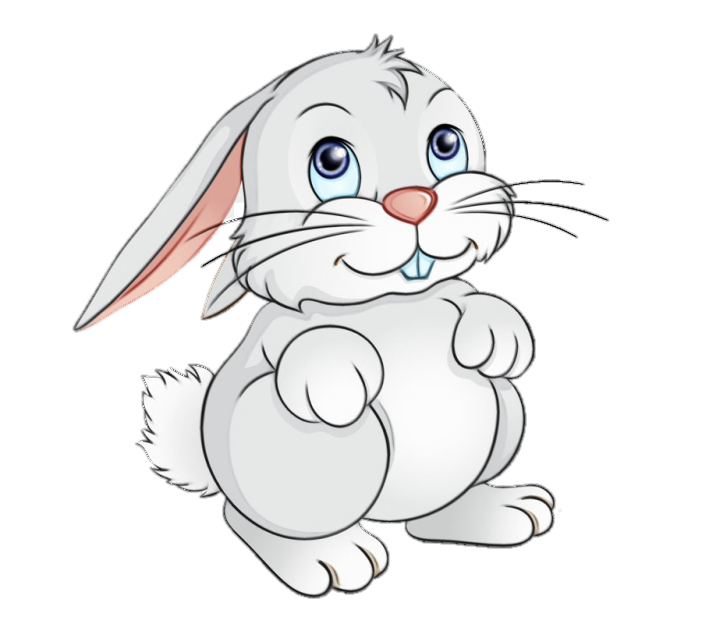 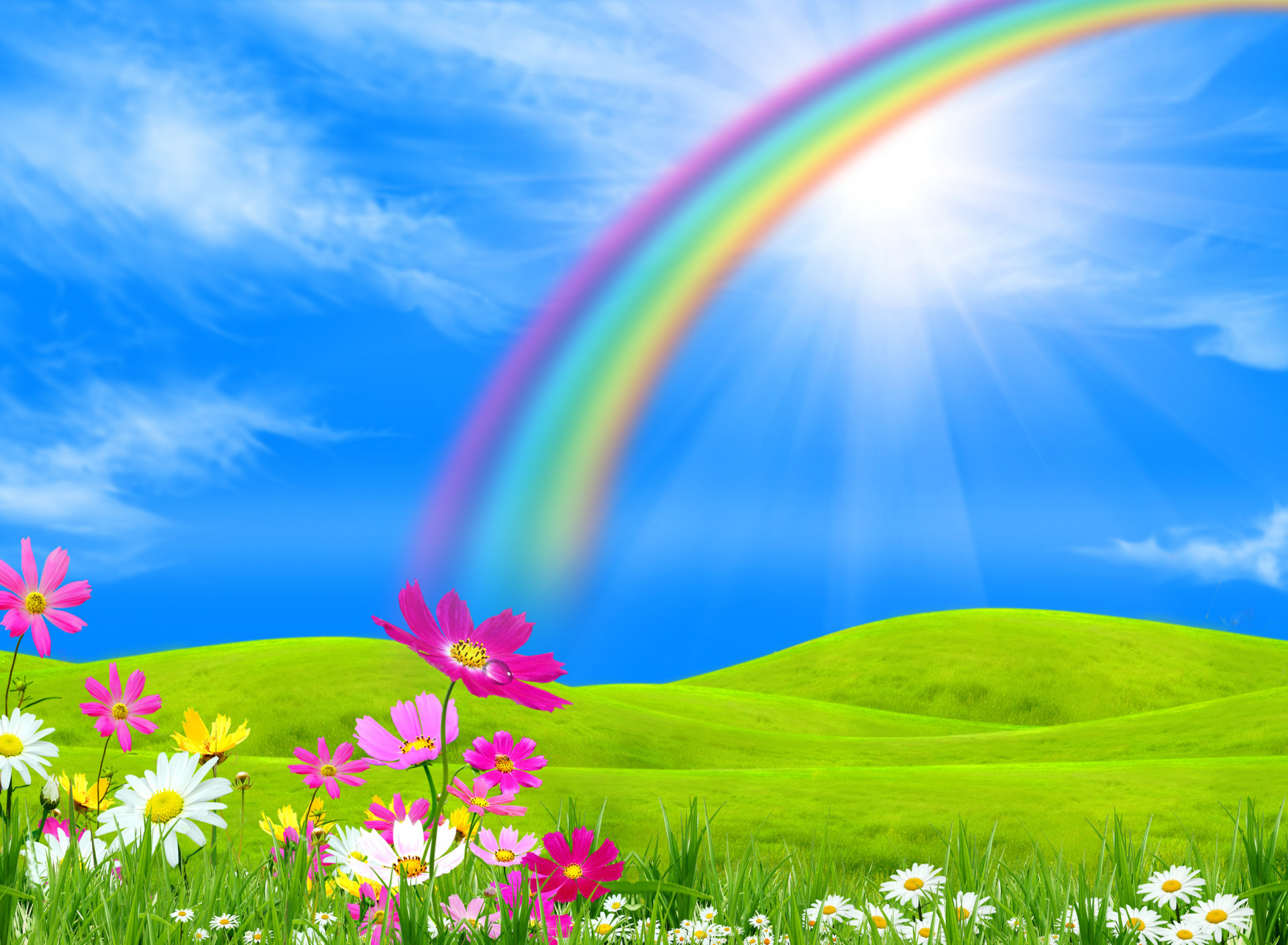 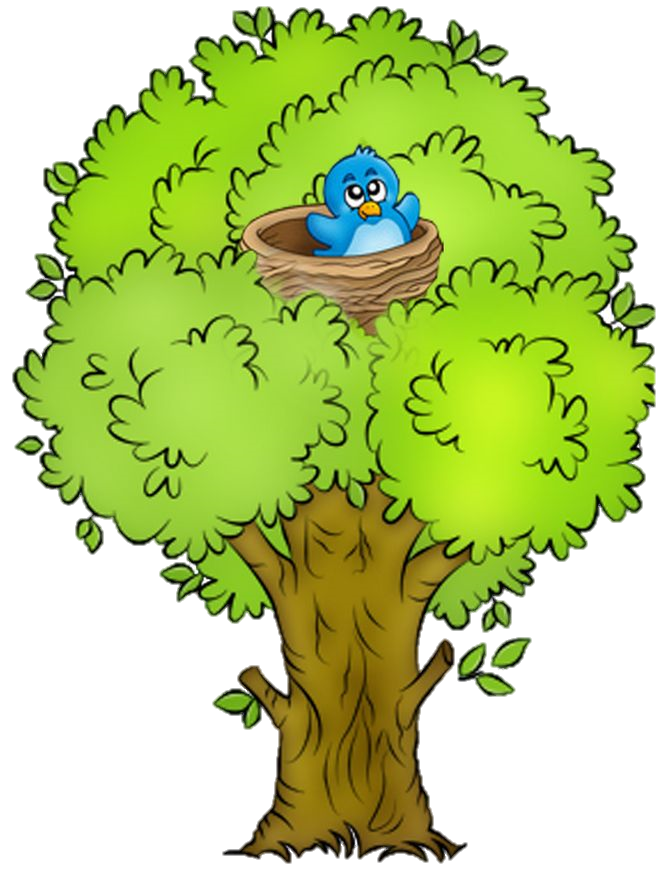 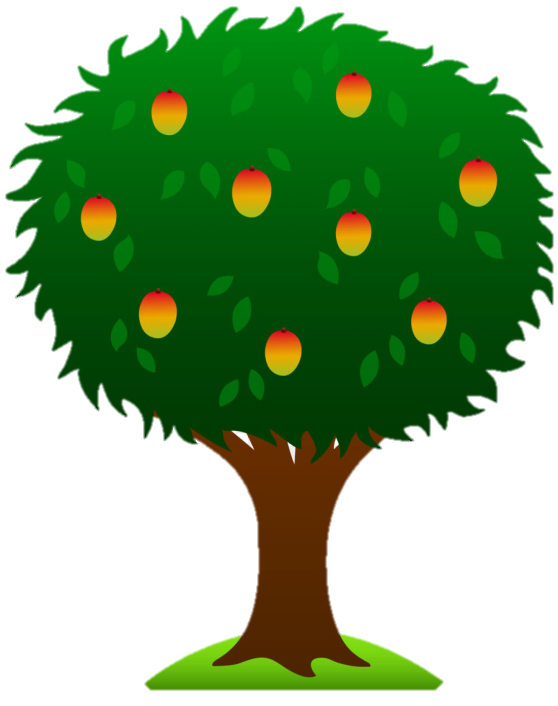 Где высокое дерево?
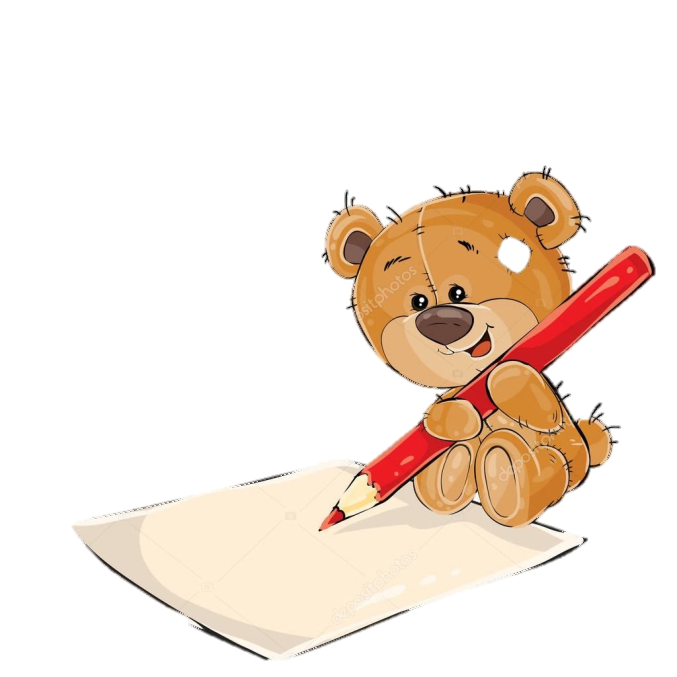 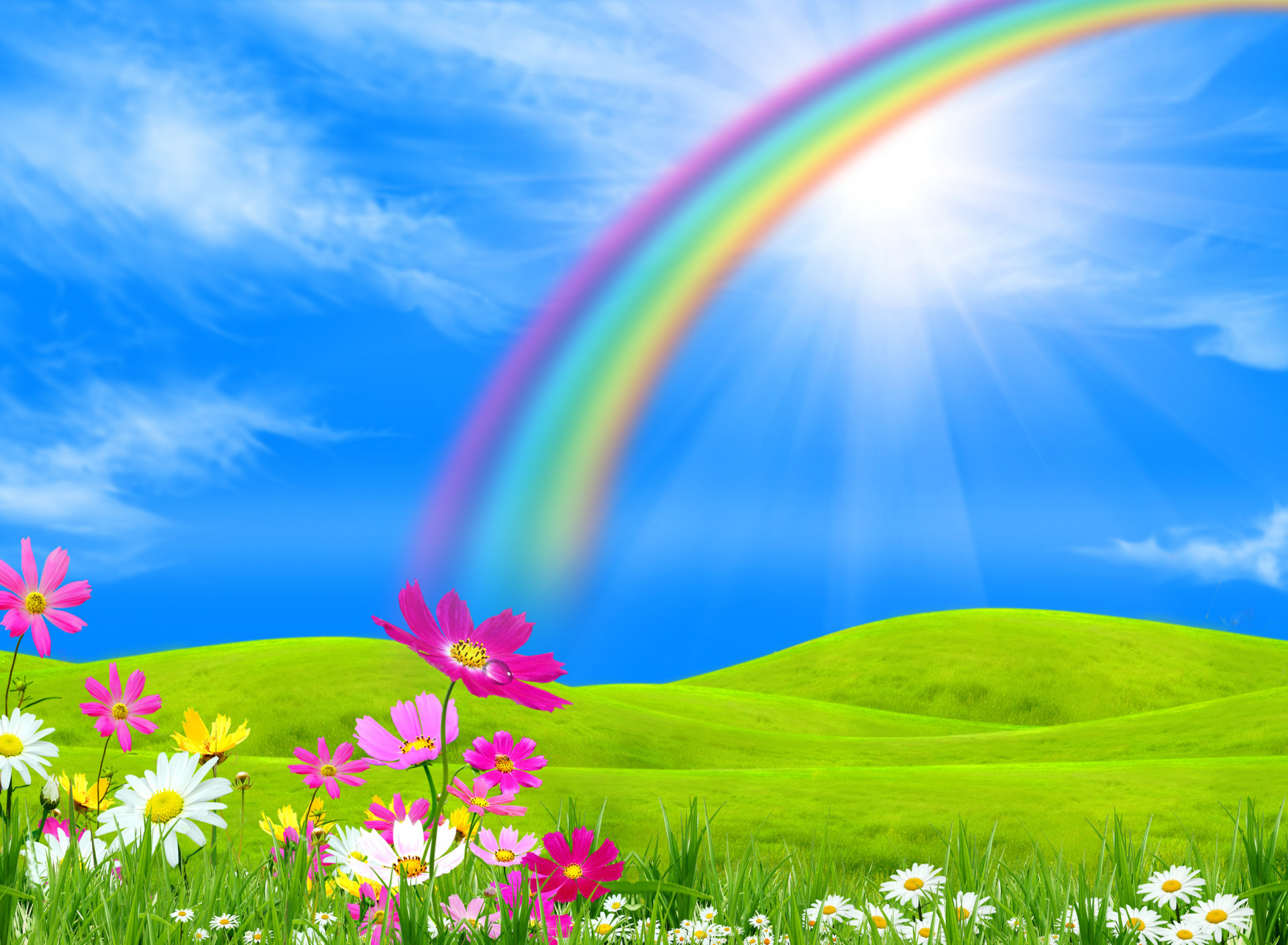 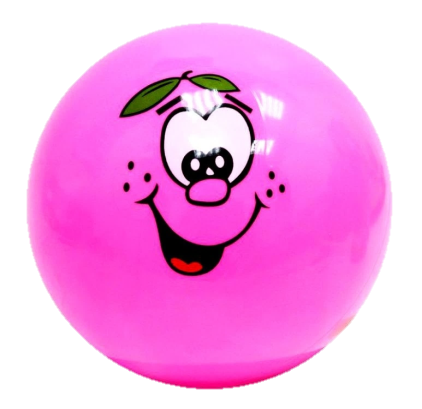 Где маленький мячик?
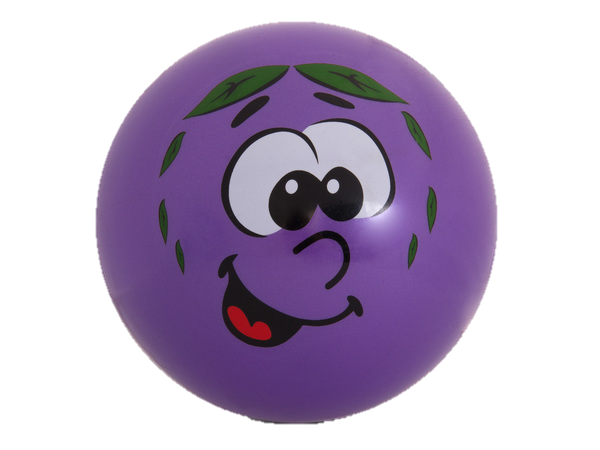 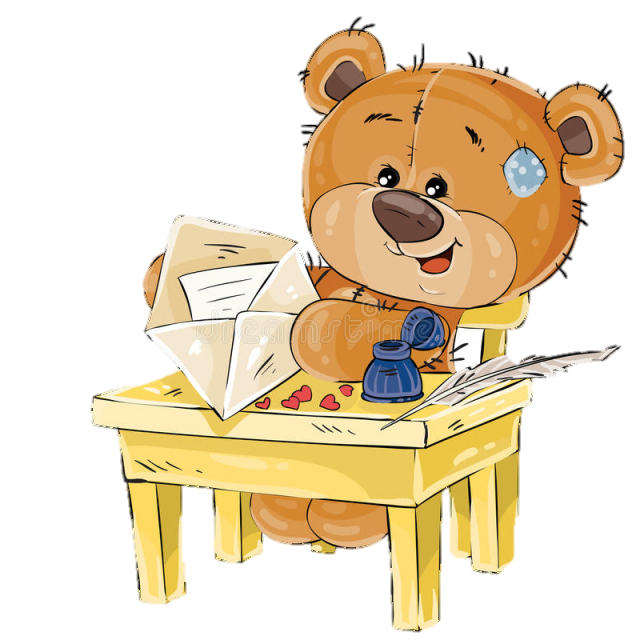 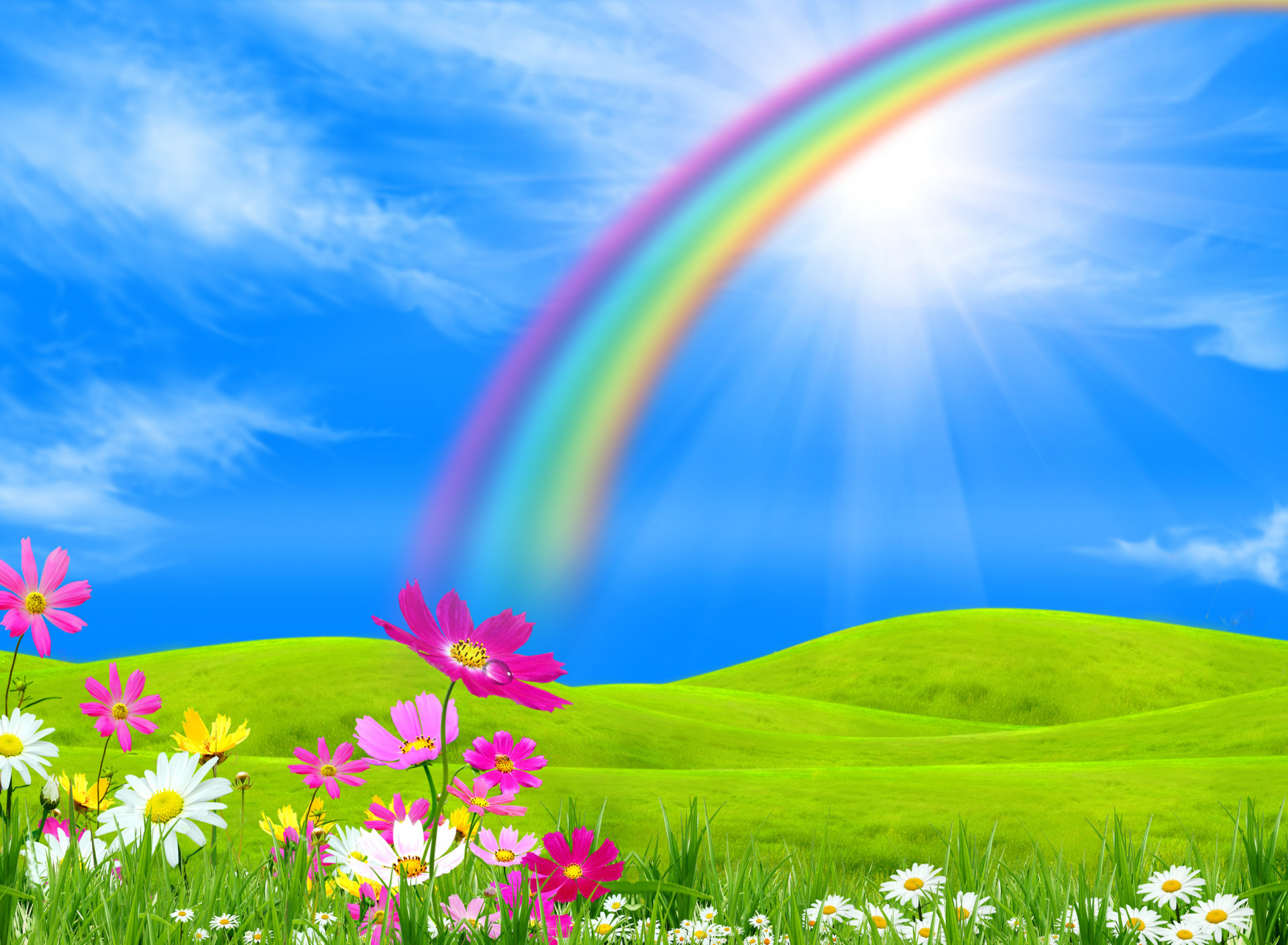 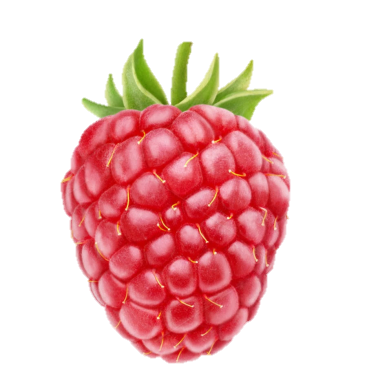 Где много ягод?
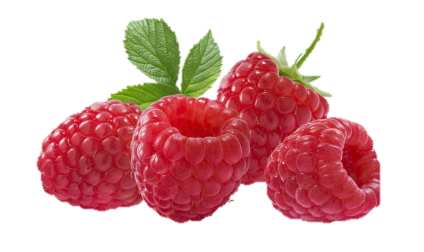 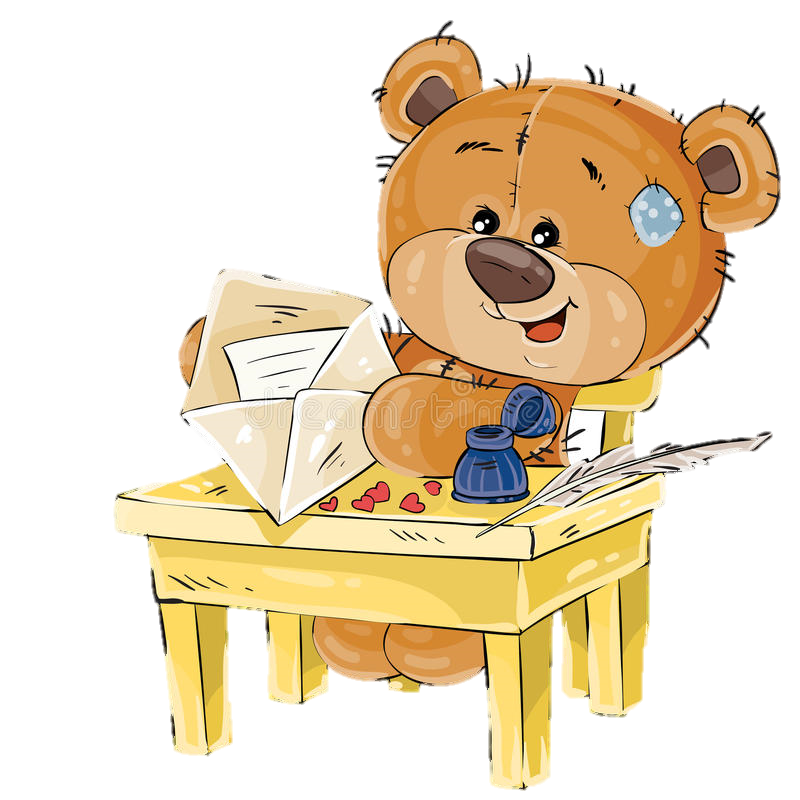 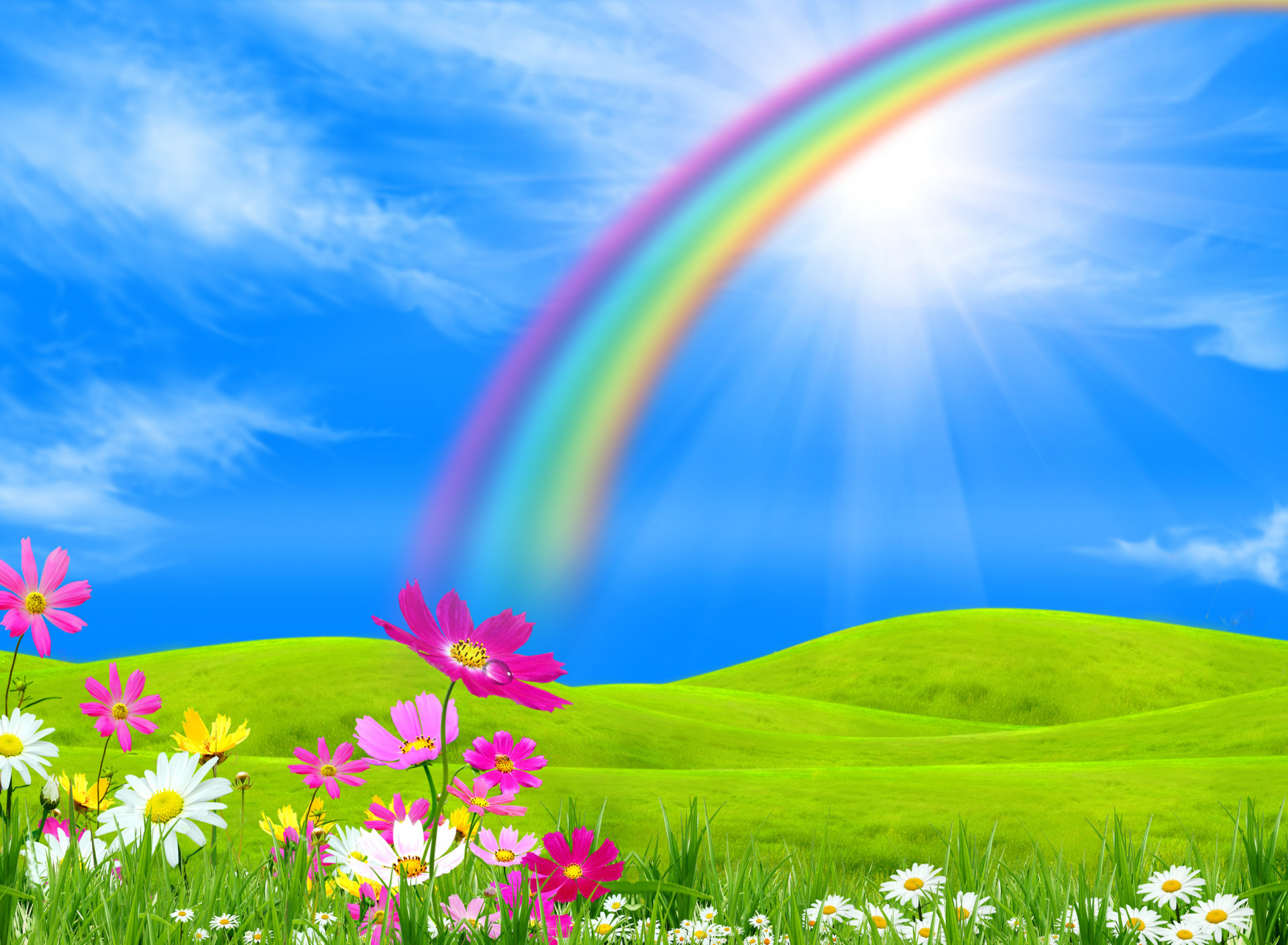 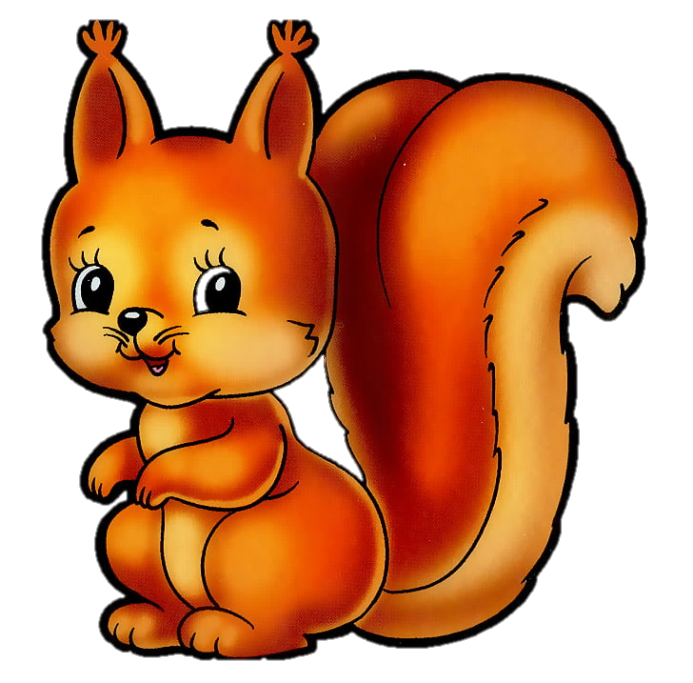 У кого короткий хвостик?
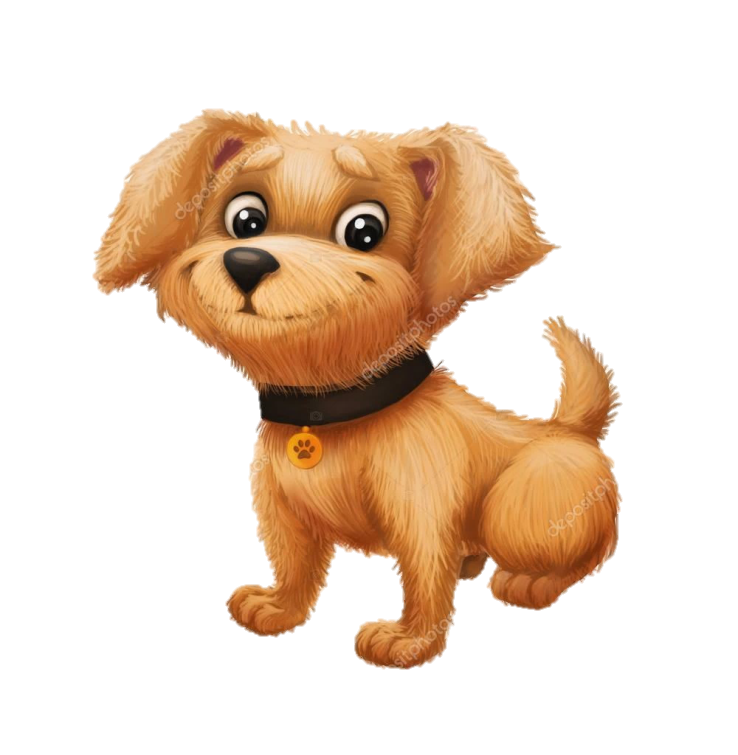 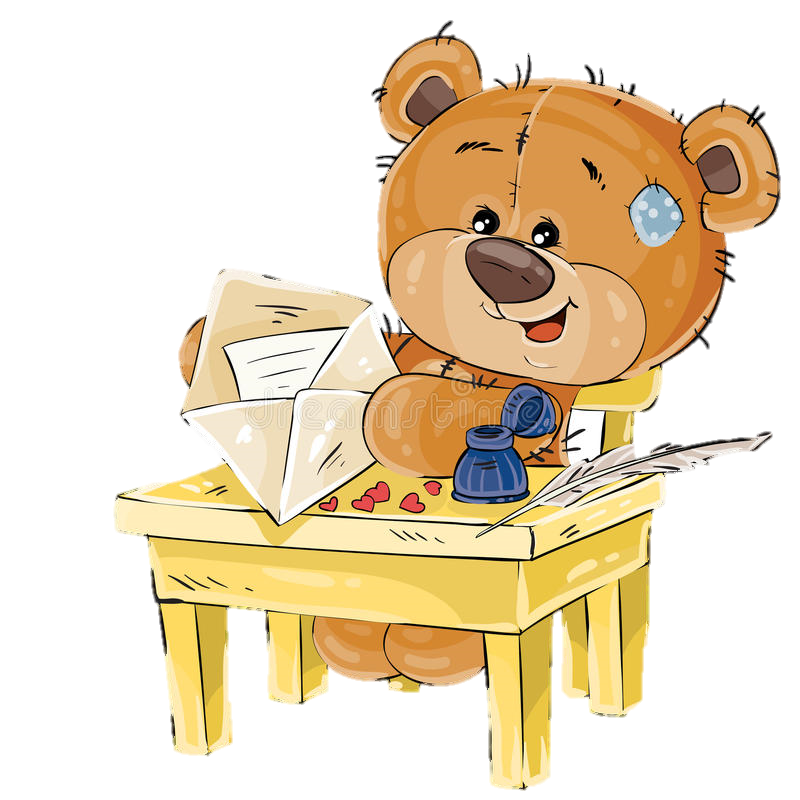 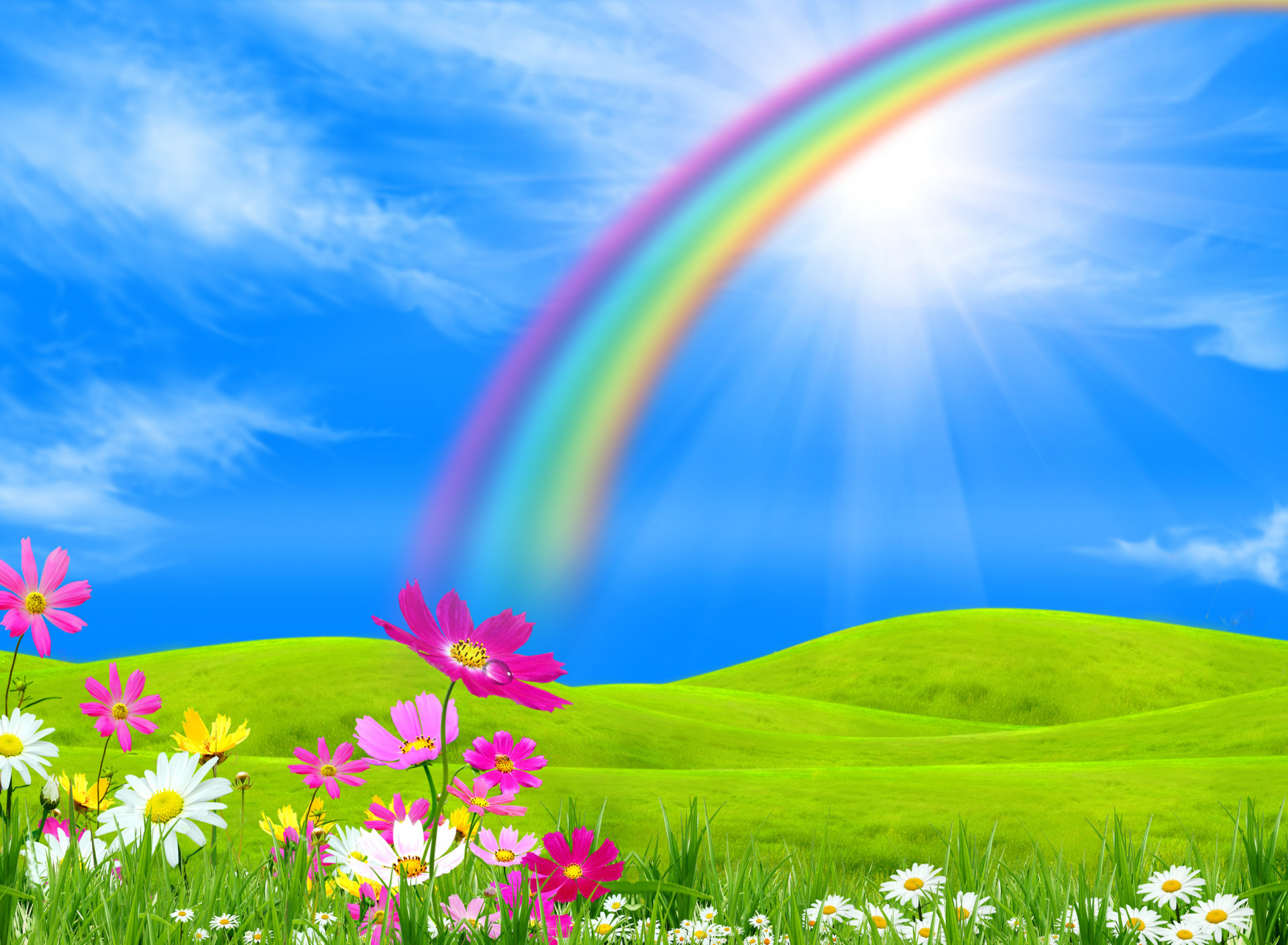 Где треугольник?
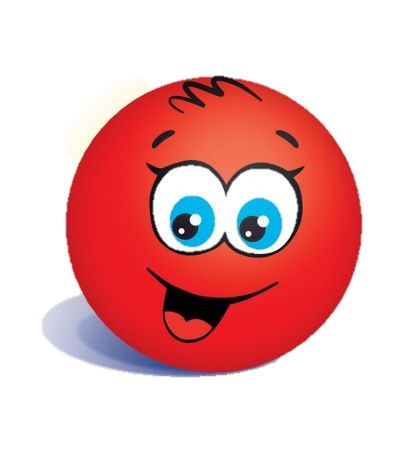 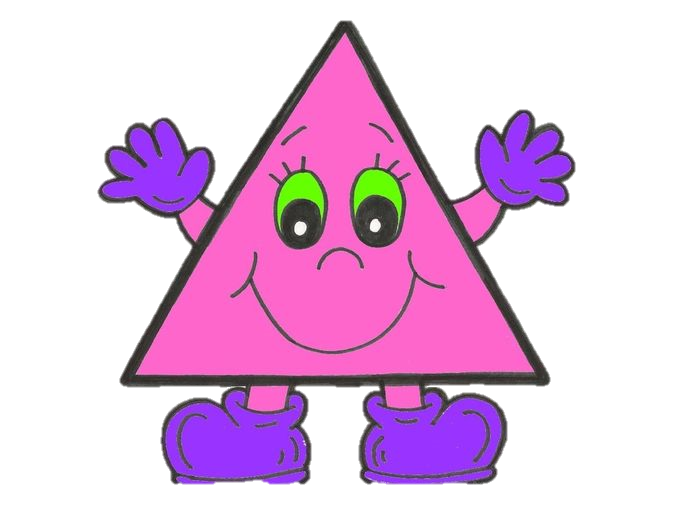 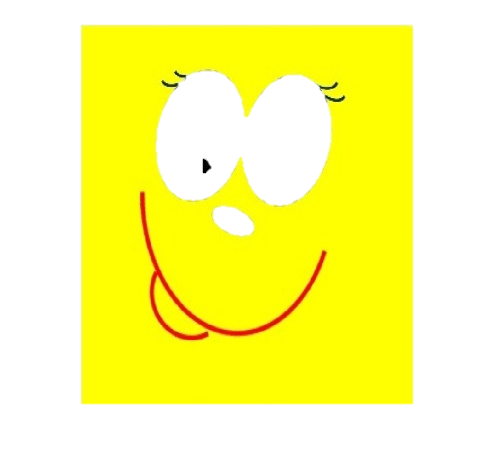 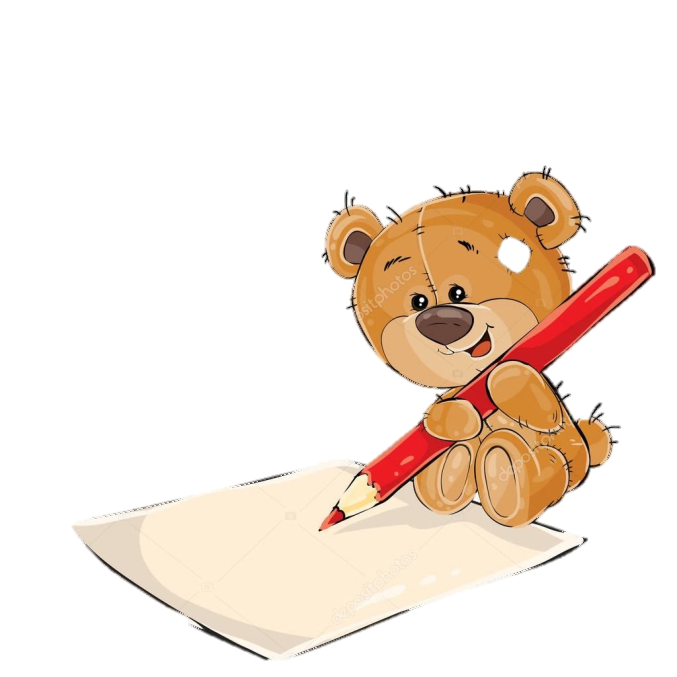 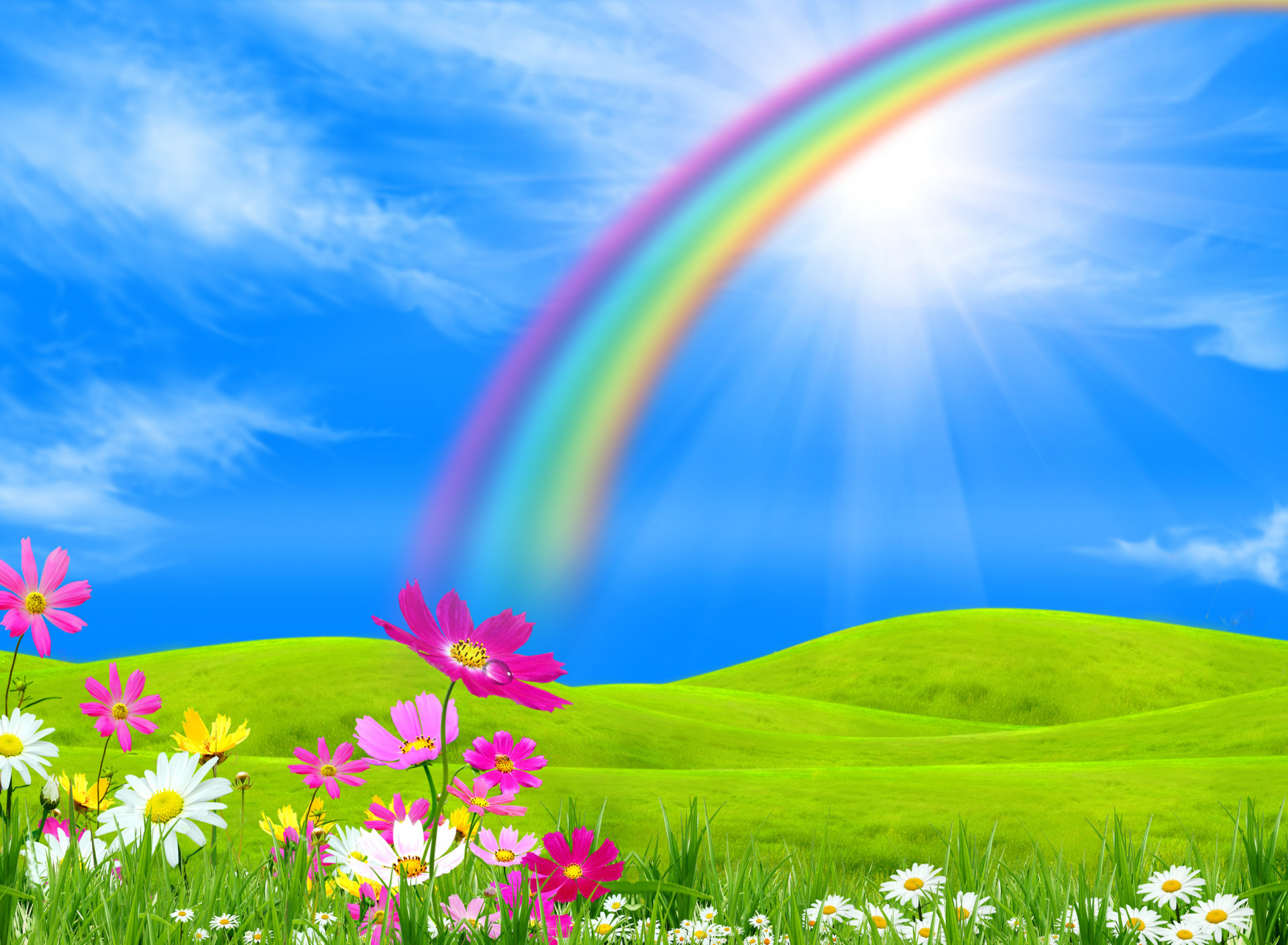 Где нет ягод?
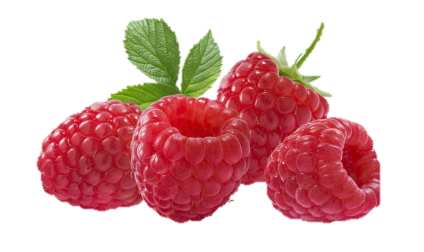 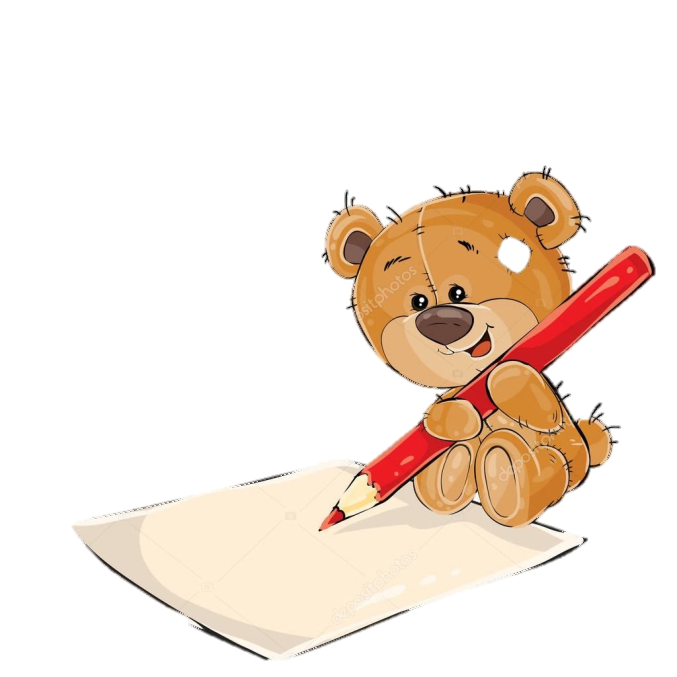 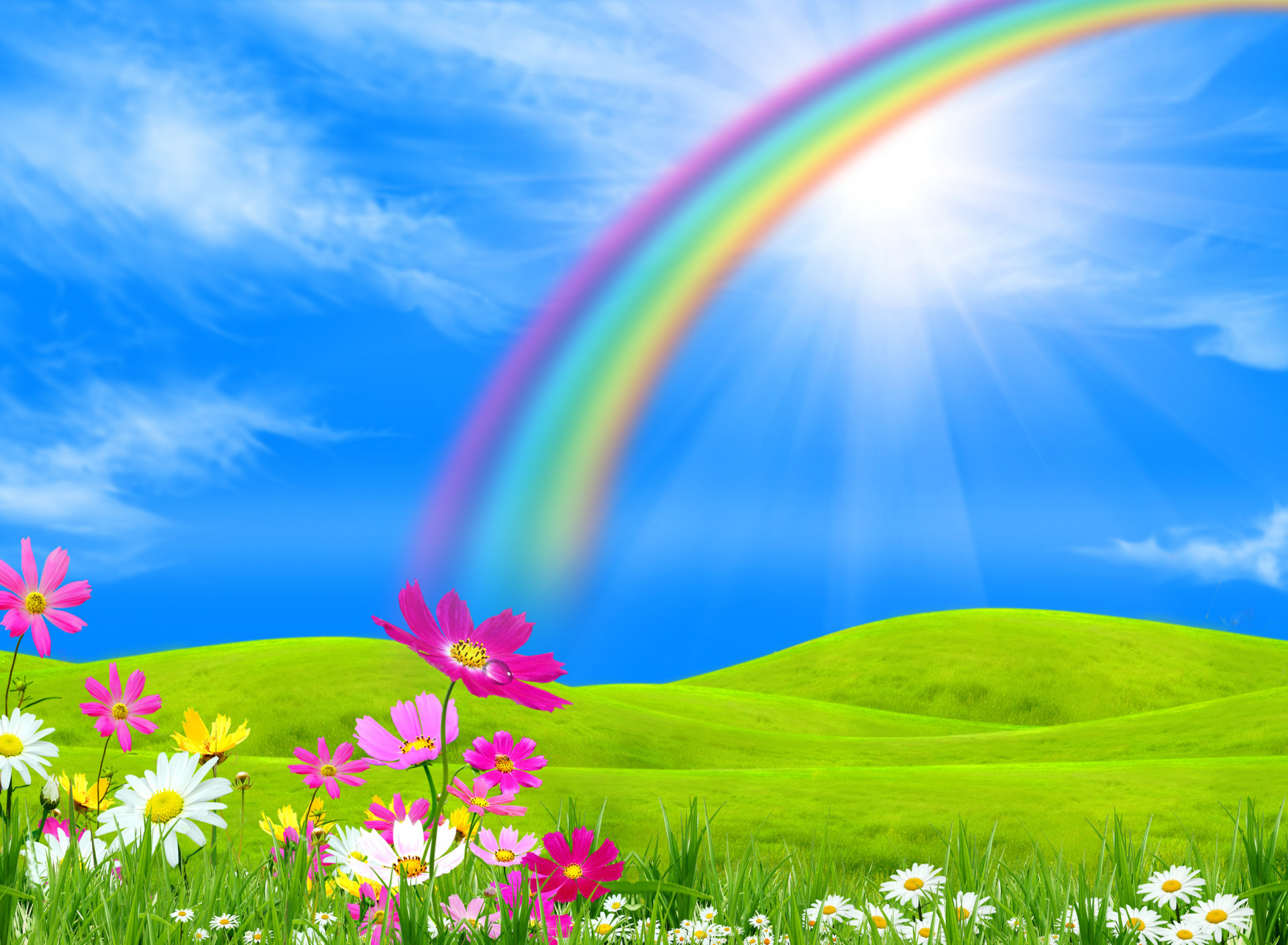 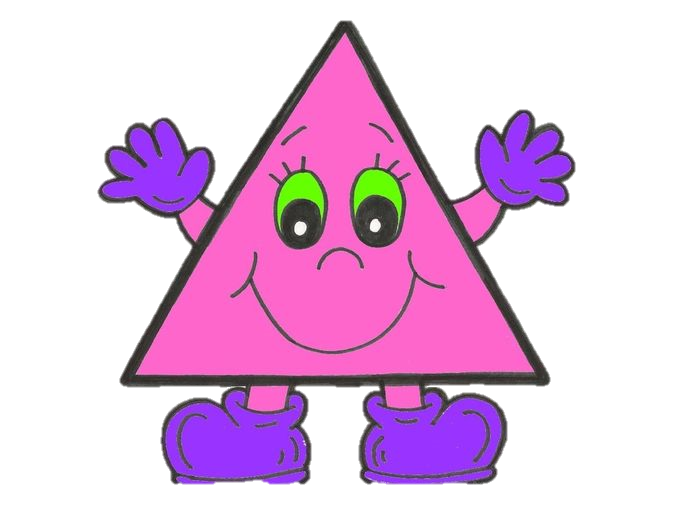 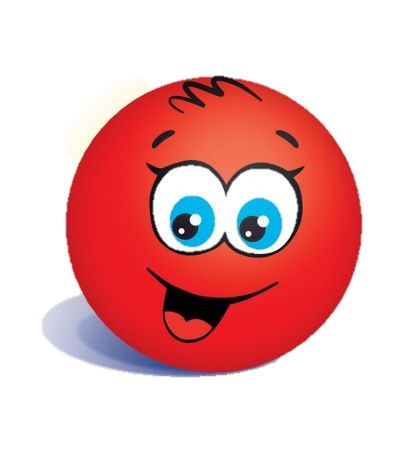 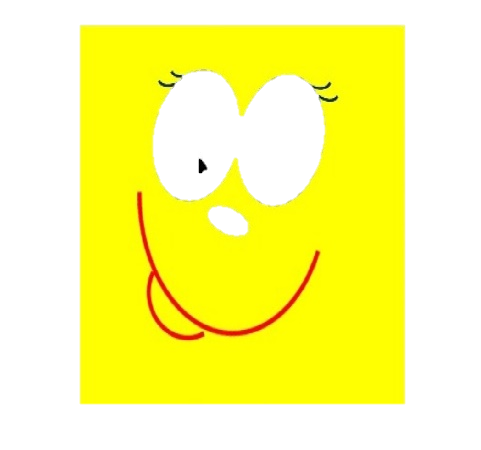 Где круг?
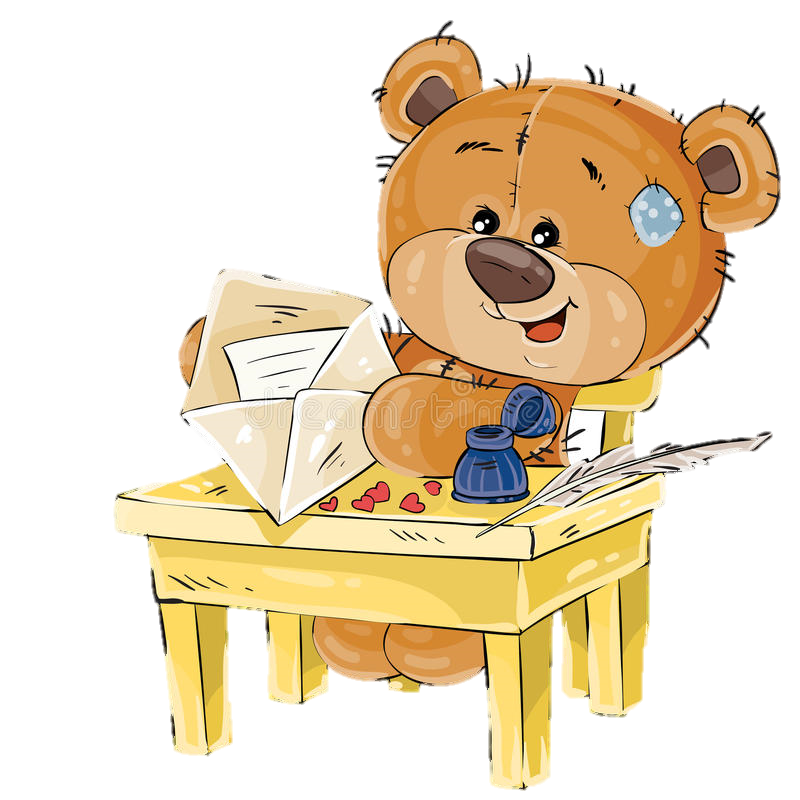 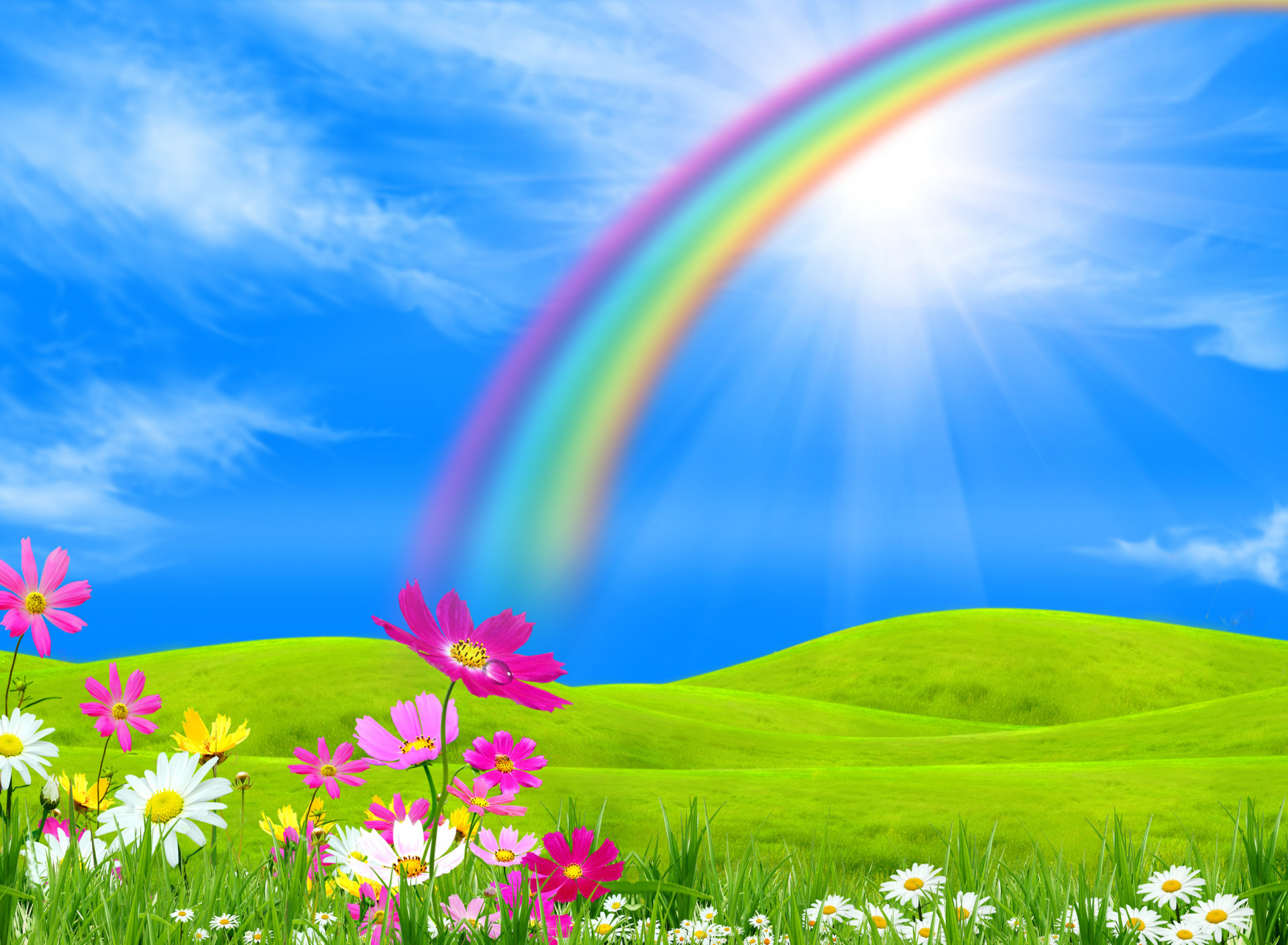 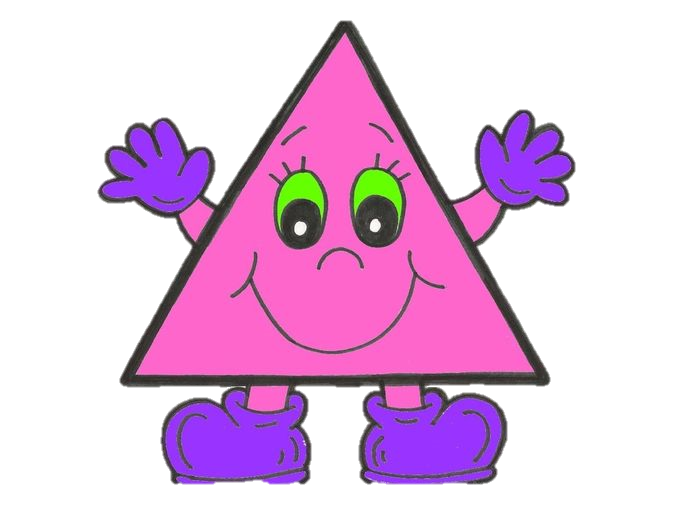 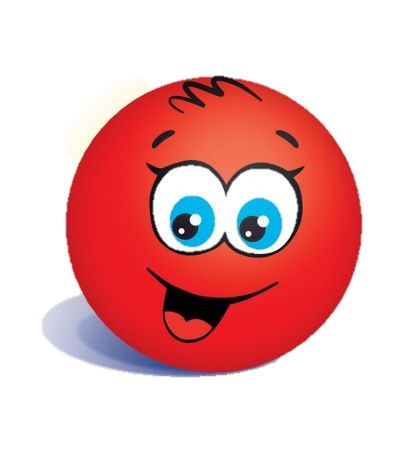 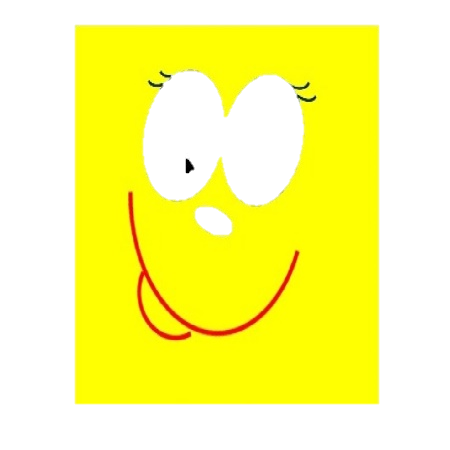 Где квадрат?
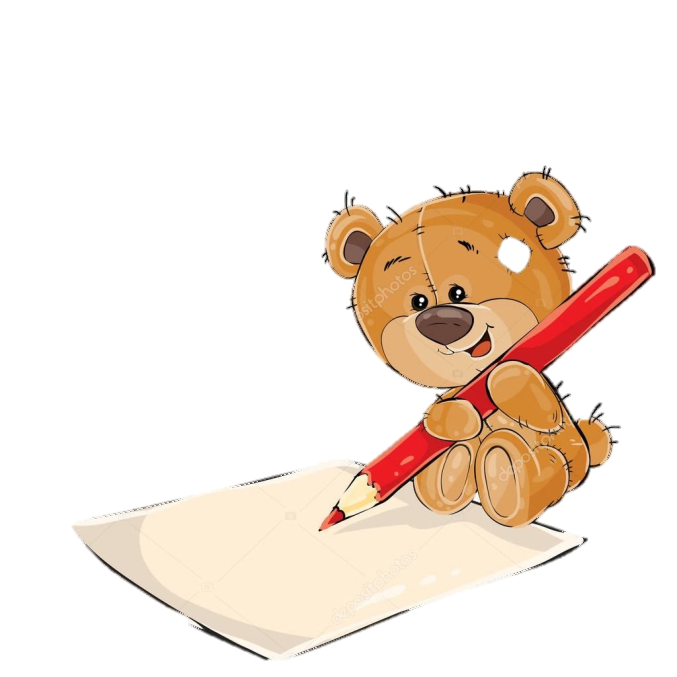 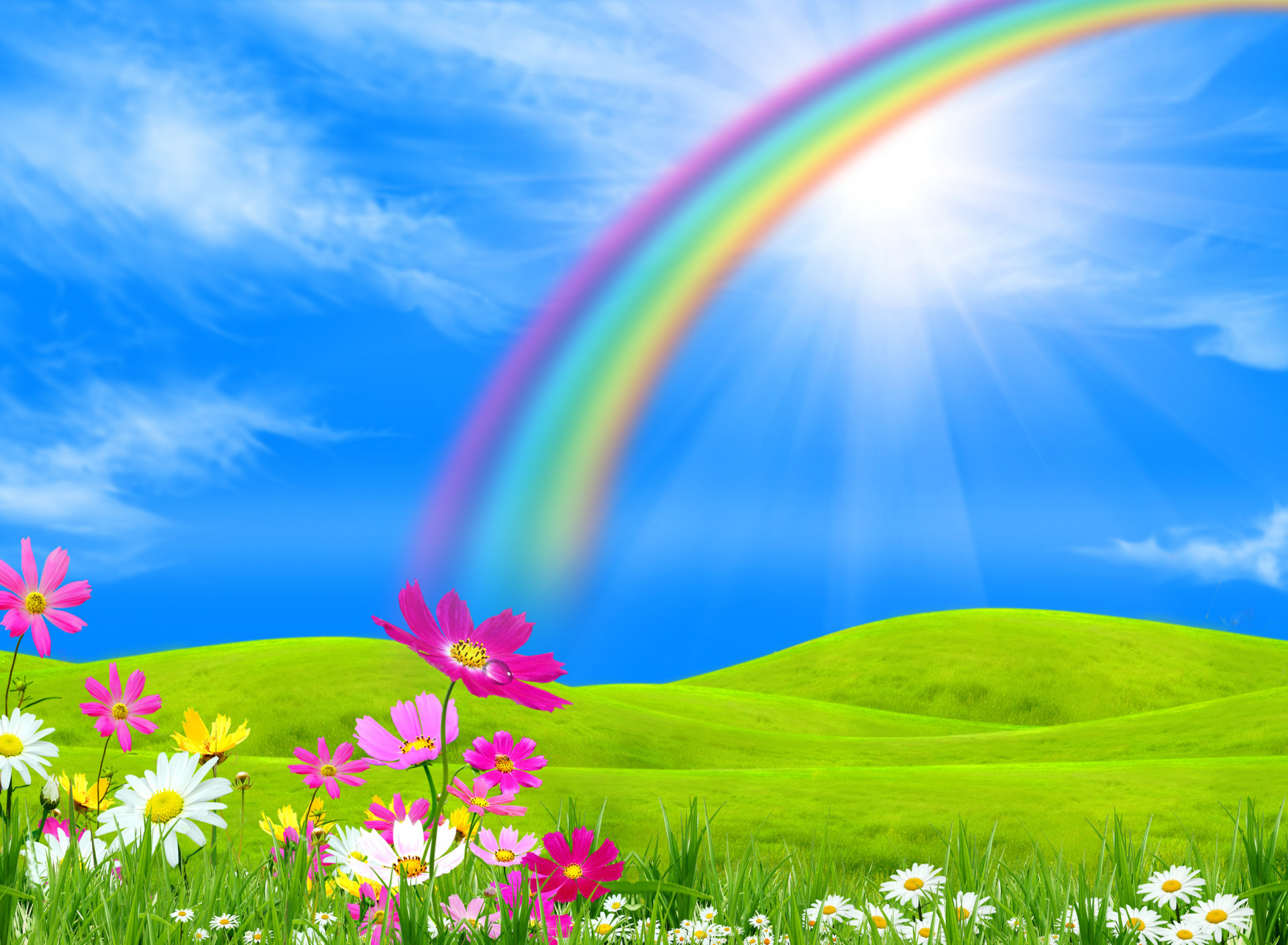 Молодец!
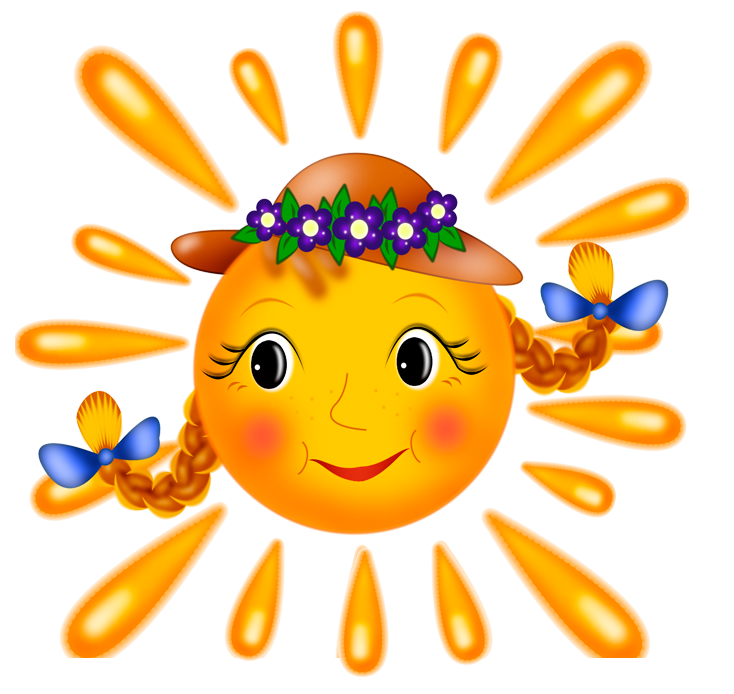